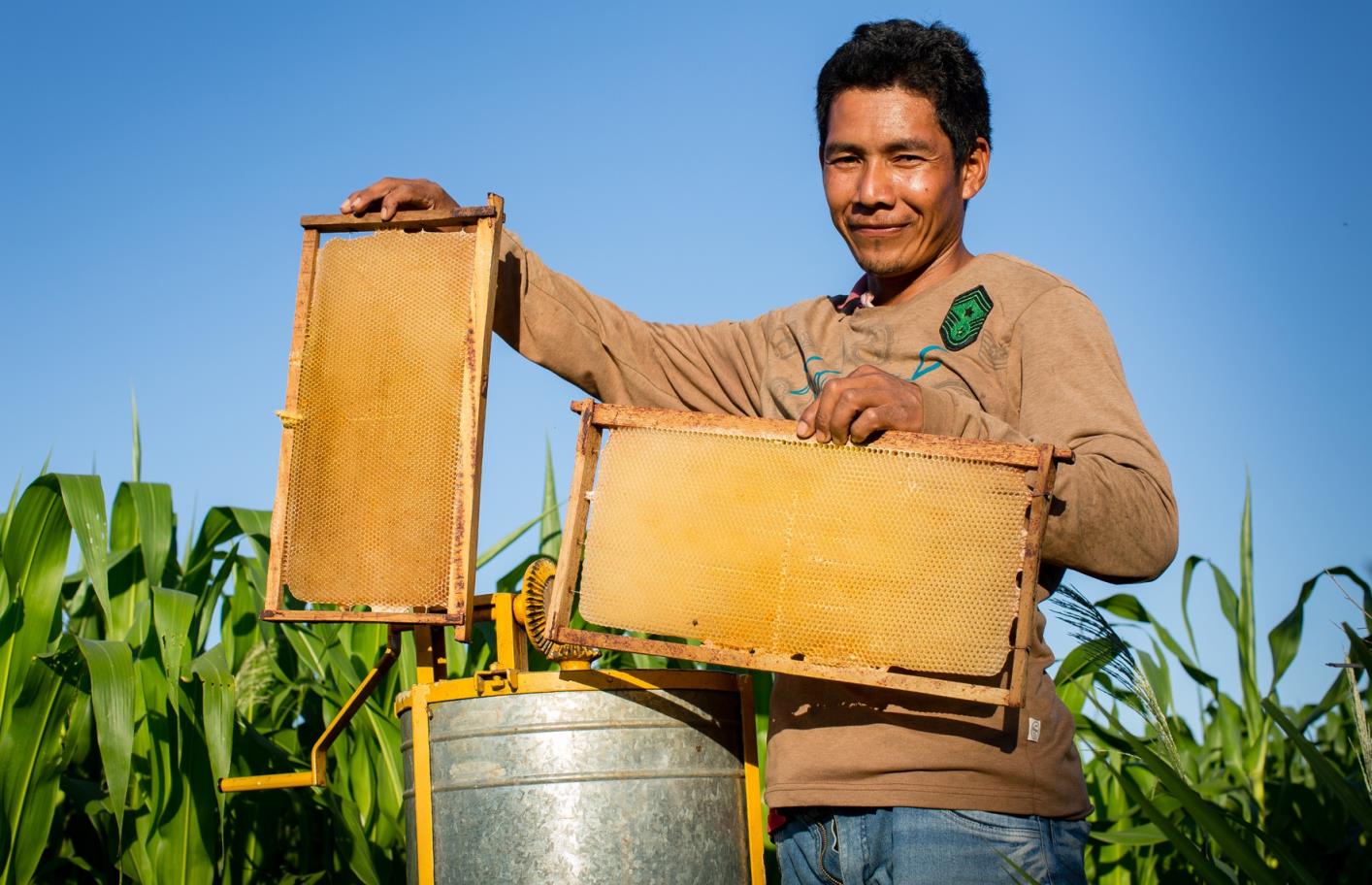 Paraguay
Öko-Landbau 
schützt vor Armut
Paraguay
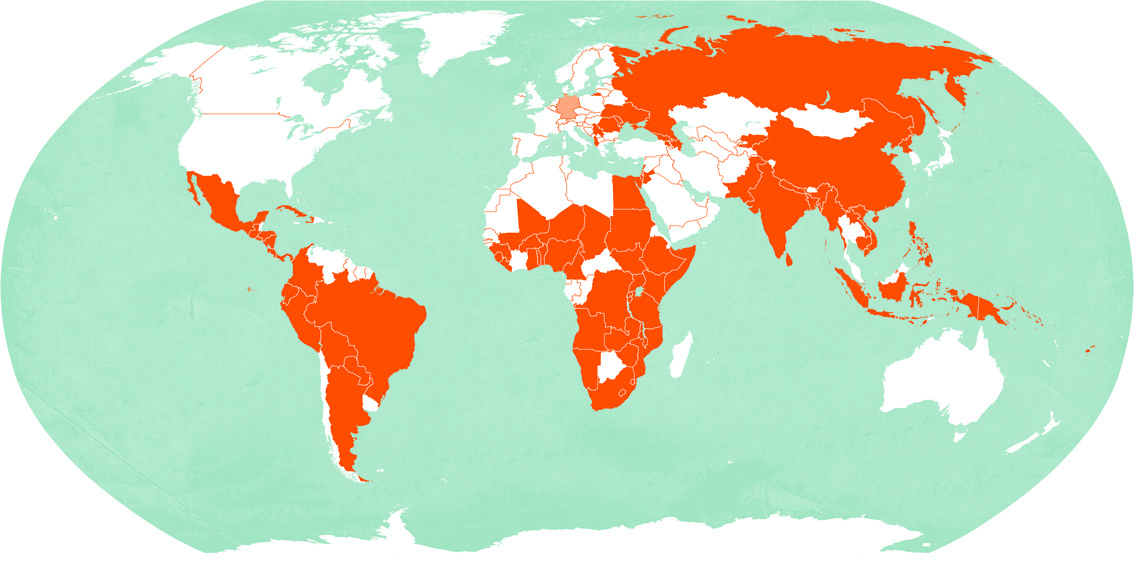 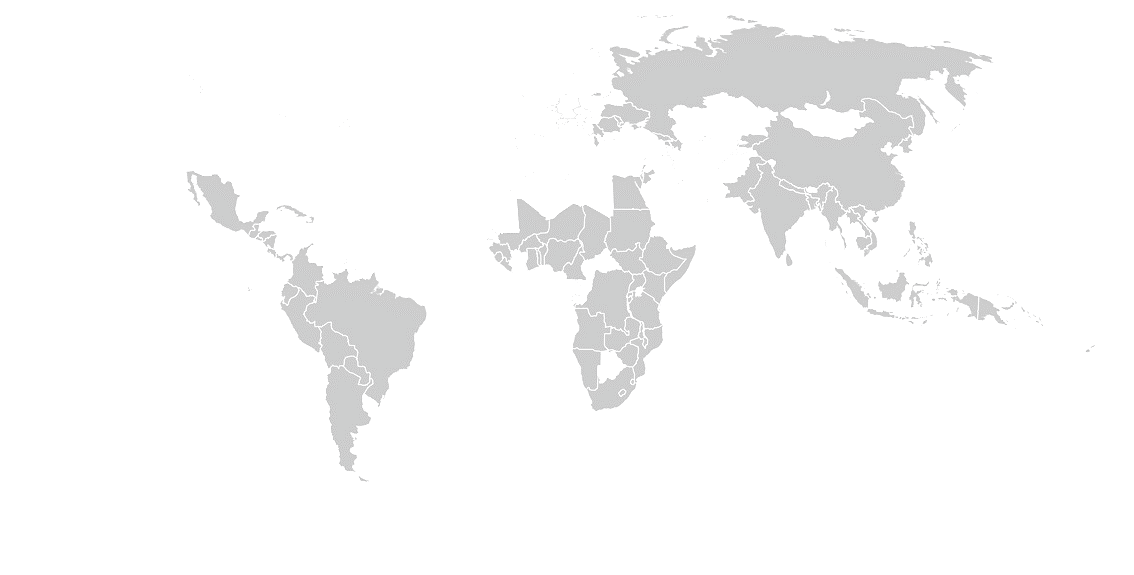 Paraguay	Deutschland

Fläche in km²	406.752	357.022
Bevölkerung in Millionen 	6,9	80,6
Bevölkerungsdichte in Einwohner/km²	17	226
Säuglingssterblichkeit in %	1,8	0,3
Lebenserwartung
Männer	75	79
Frauen	80	83
Analphabetenrate in % 
Männer	4	< 1
Frauen	6	< 1
Bruttoinlandsprodukt in Dollar/Kopf	9.800	50.200
 






Quelle: CIA World Factbook (2018)
Paraguay
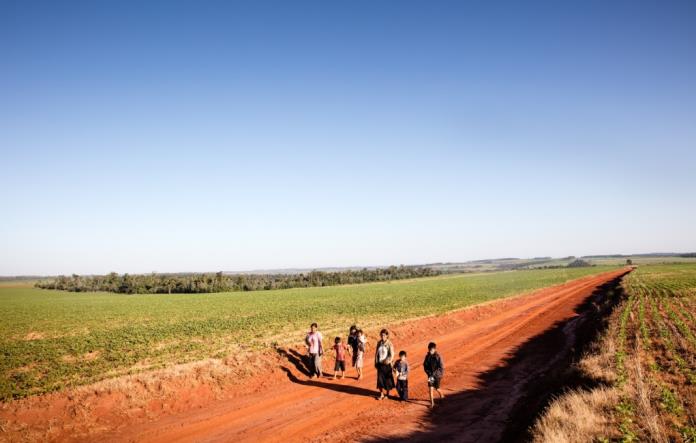 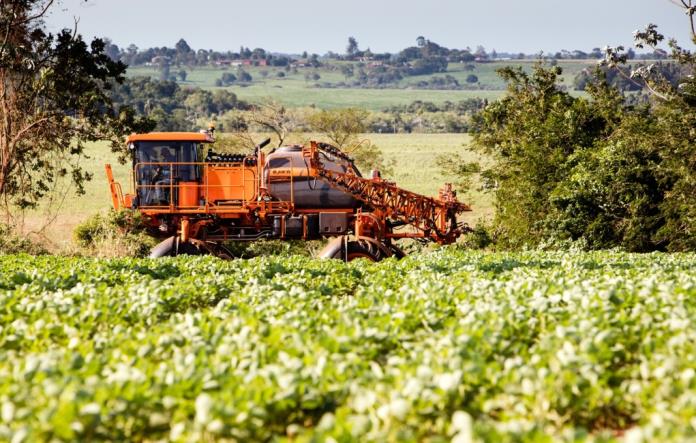 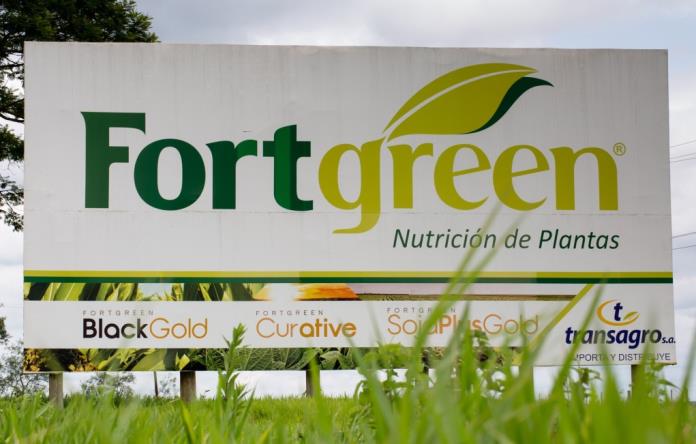 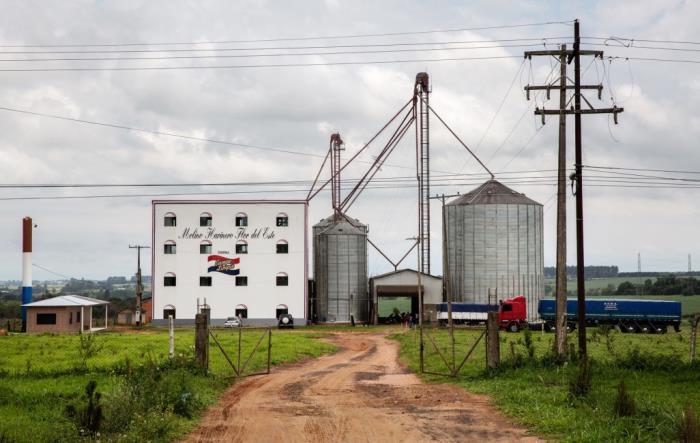 Rund 100.ooo Indigene leben heute noch in Paraguay. Doch ihnen wird zunehmend die Lebensgrundlage entzogen: Immer mehr Wälder fallen dem Sojaanbau zum Opfer.
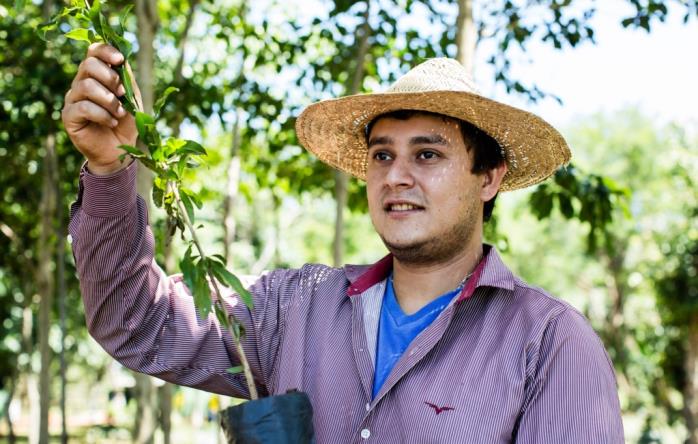 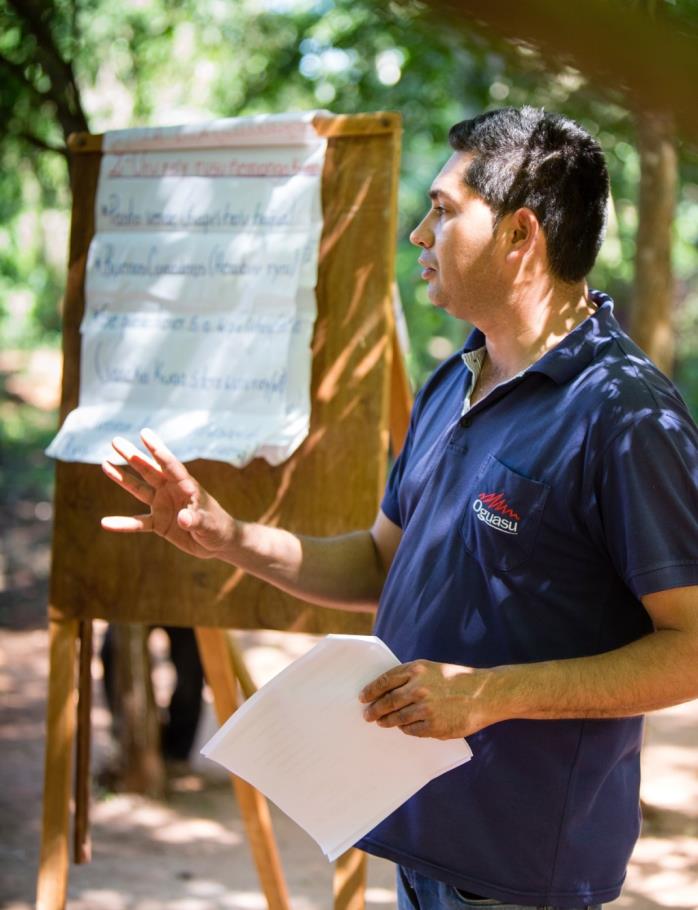 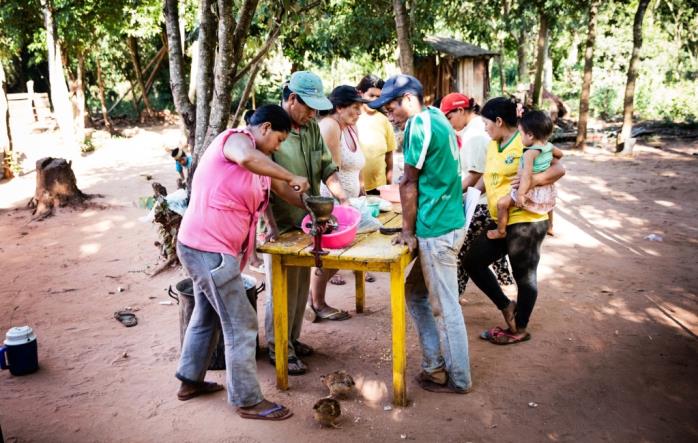 Die Organisation Oguasu hilft den Menschen dabei, ihre Lebensbedingungen zu verbessern. So erhalten sie Schulungen in nachhaltiger Landwirtschaft.
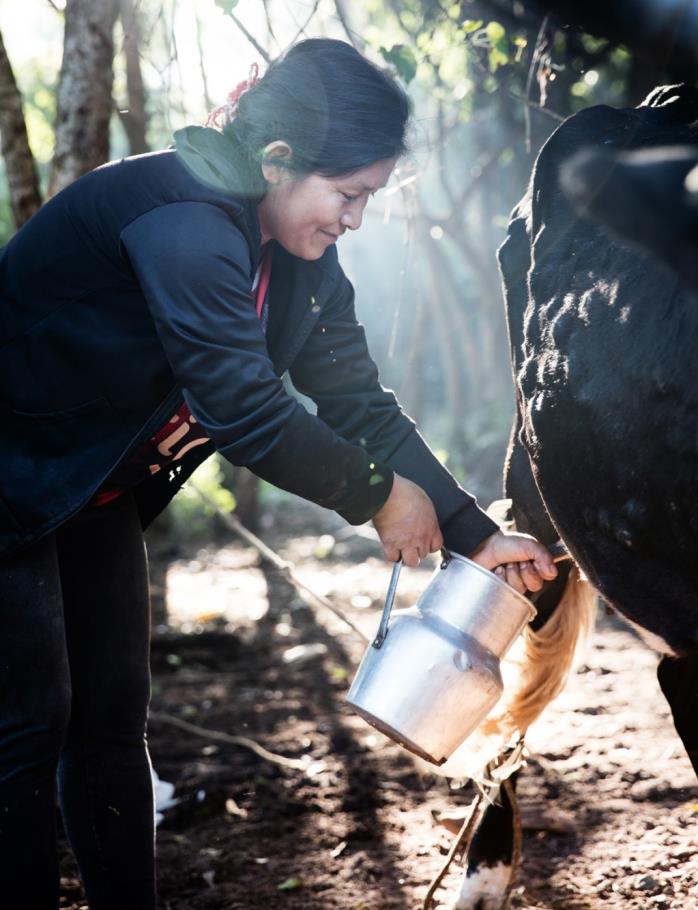 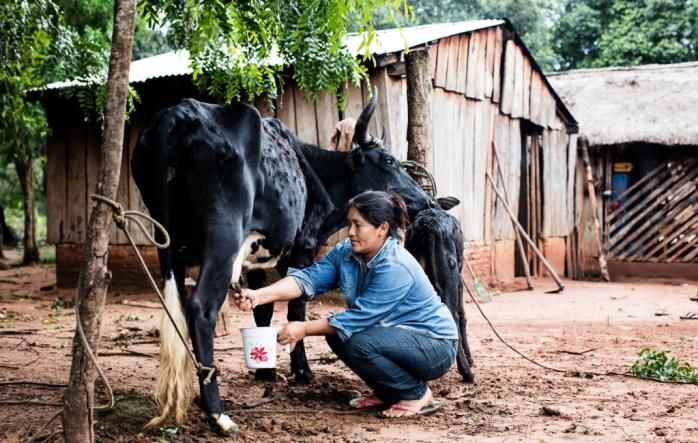 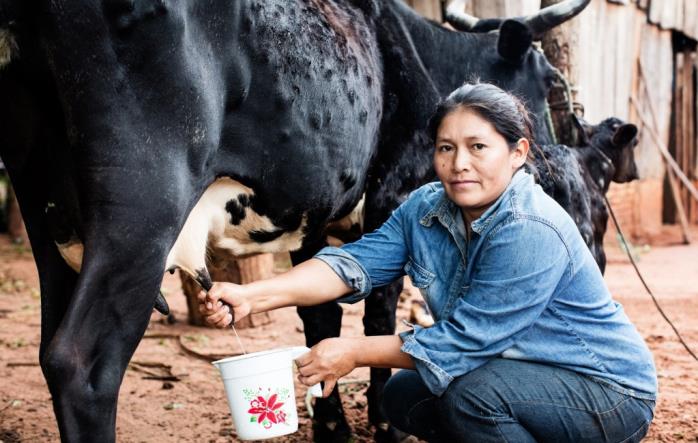 Petrona Martínez ist am Morgen früh auf den Beinen. Während ihre Kinder noch schlafen, melkt die 36-jährige Bäuerin bereits die Milch für das Frühstück.
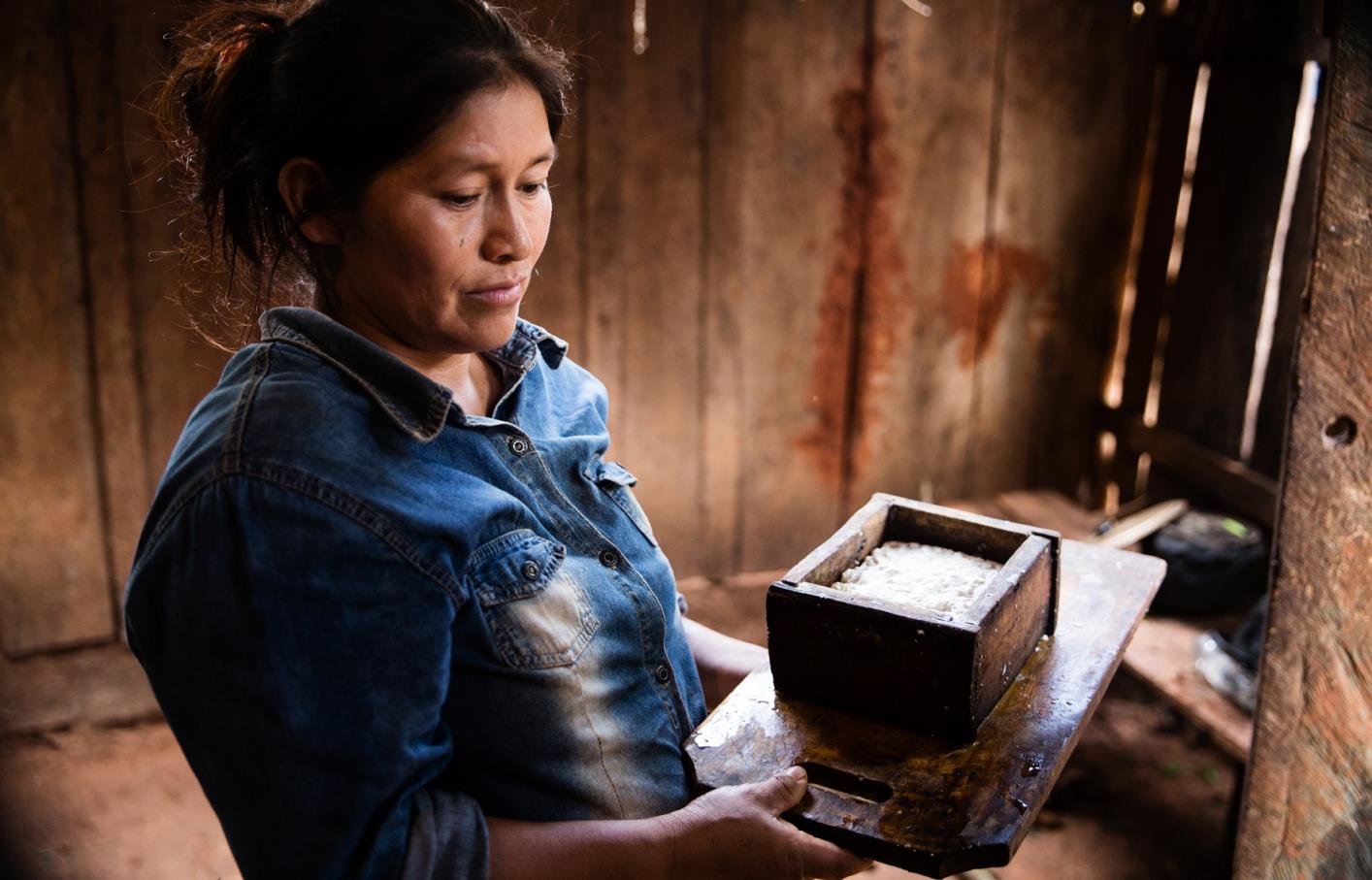 „Seitdem wir unsere Kuh haben, geht es richtig bergauf“, sagt Petrona Martínez.
Vor sechs Jahren erhielt sie das Tier von Oguasu.
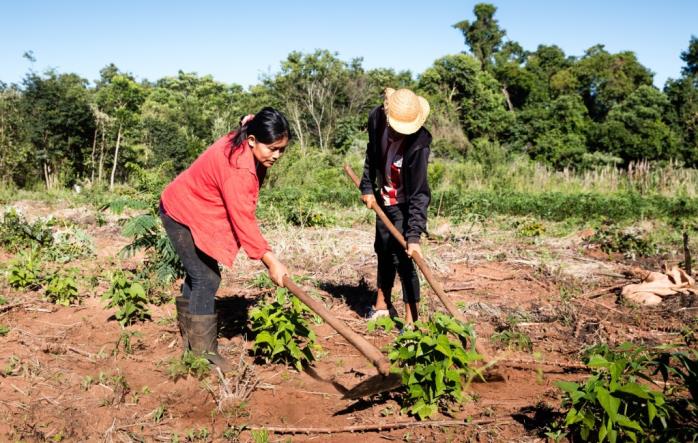 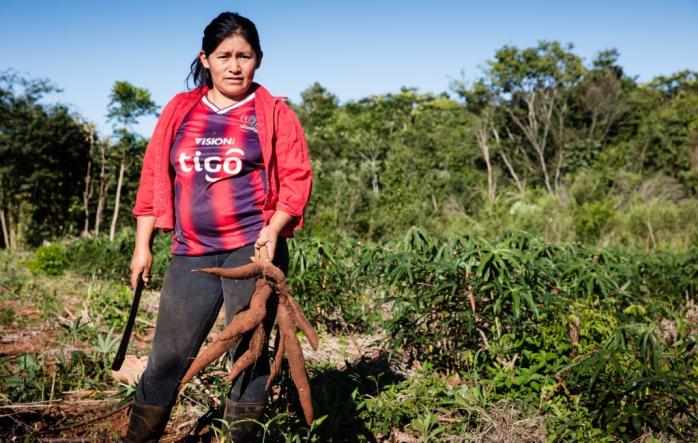 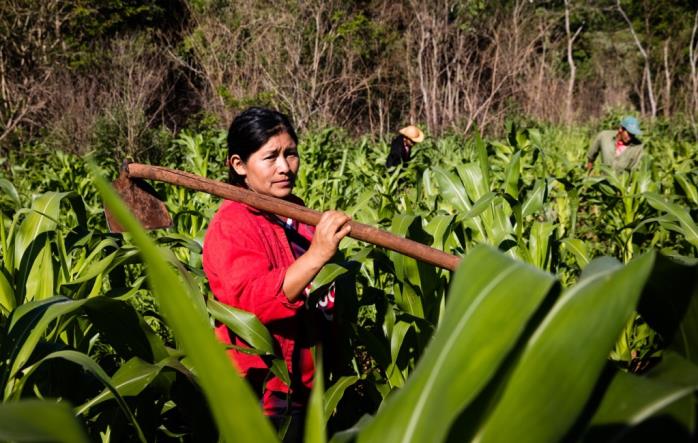 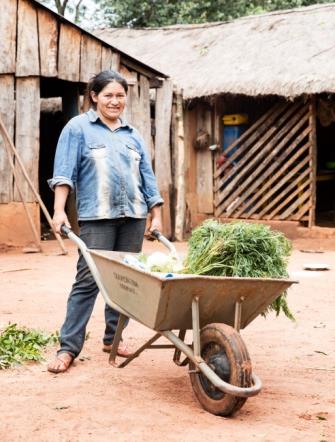 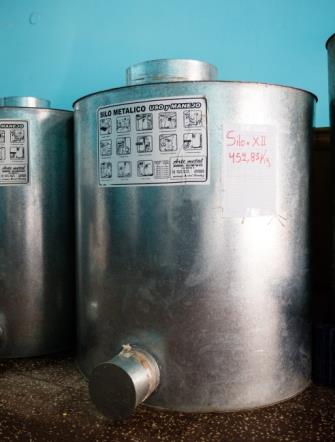 Zuvor hatte sie gelernt, Gemüse und andere Feldfrüchte anzubauen. Sie weiß, wie sie die Ernte lagern muss und hat Silos zur Aufbewahrung des Saatguts bekommen.
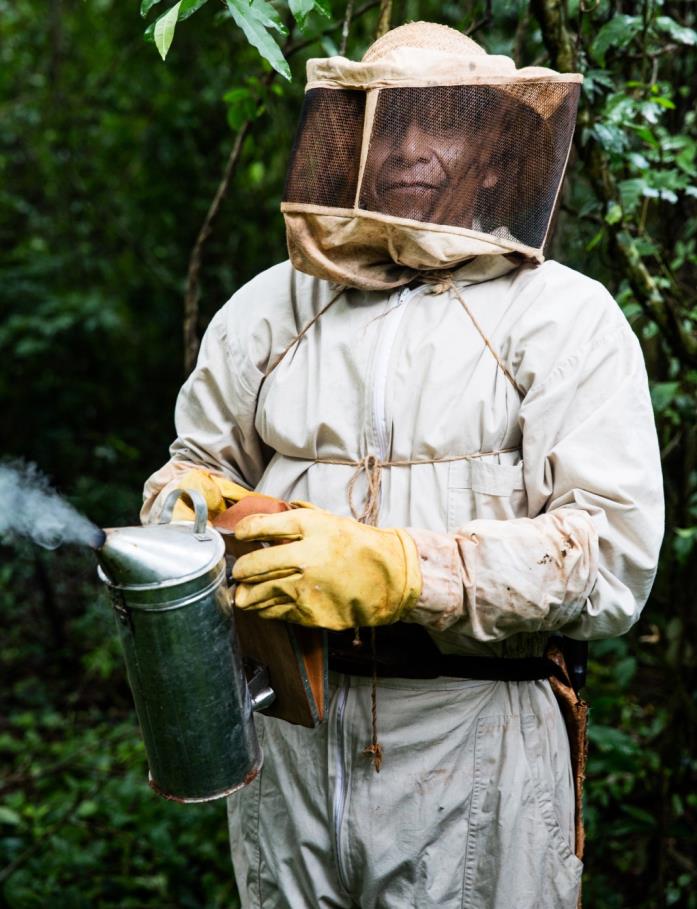 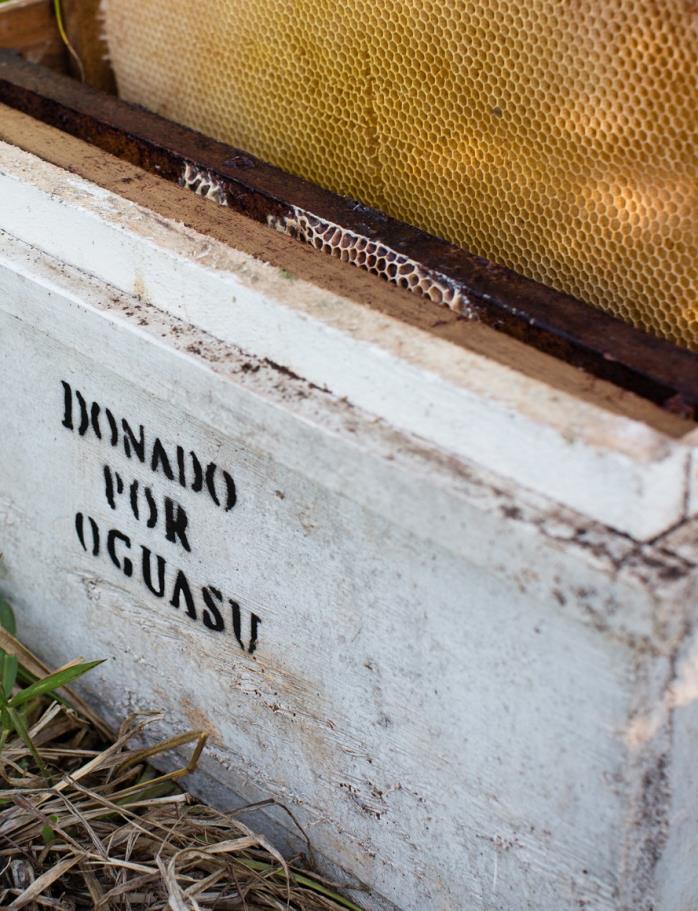 Ihr Mann, Juan Carlos Duarte, unterhält zwölf Bienenstöcke. Den Honig verkauft er über Oguasu an die Endverbraucher. „So erzielen wir bessere Preise“, sagt seine Frau.
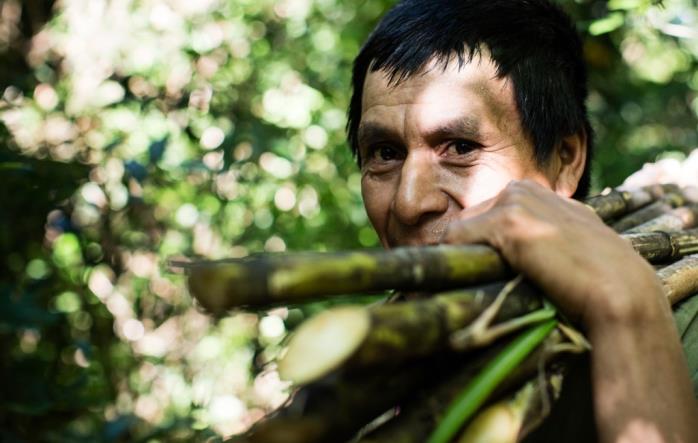 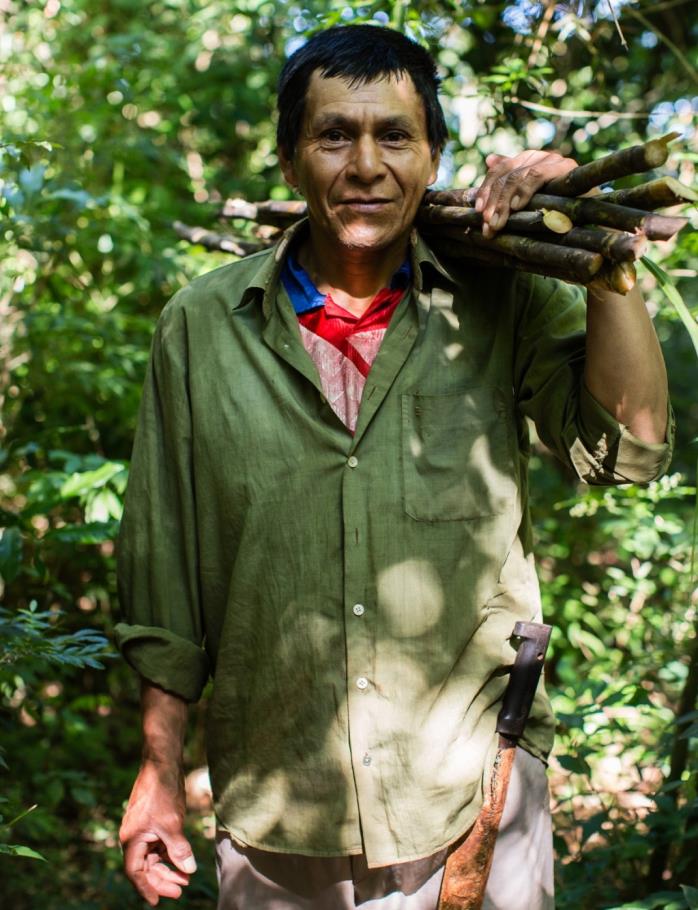 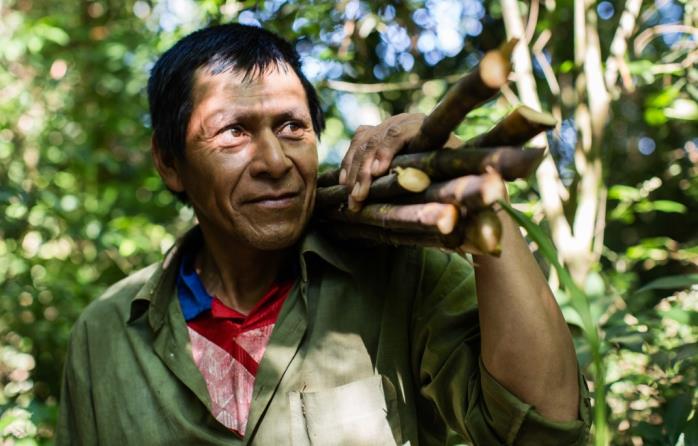 Wie alle hier in Punta Porä gehört er der Volksgruppe der Mbya-Guaraní an. Früher fing er Fische, sammelte Früchte und Honig im Wald. Doch dann kamen die Bulldozer.
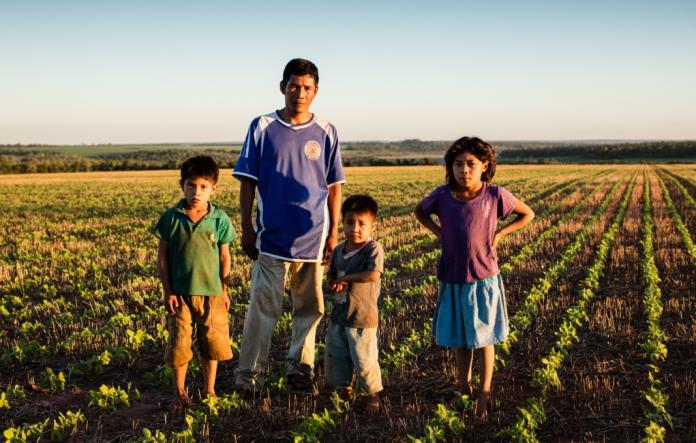 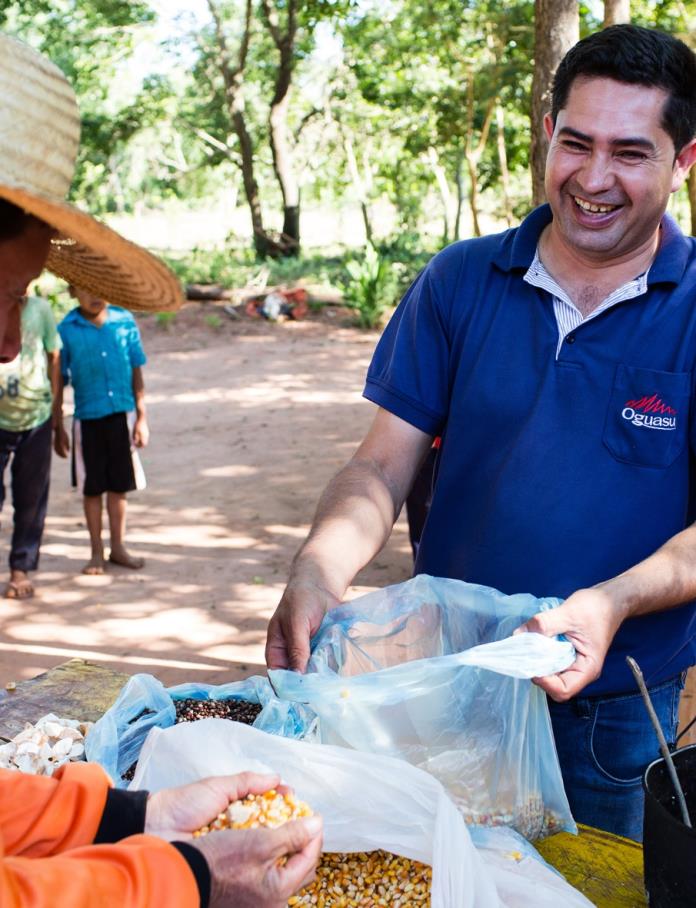 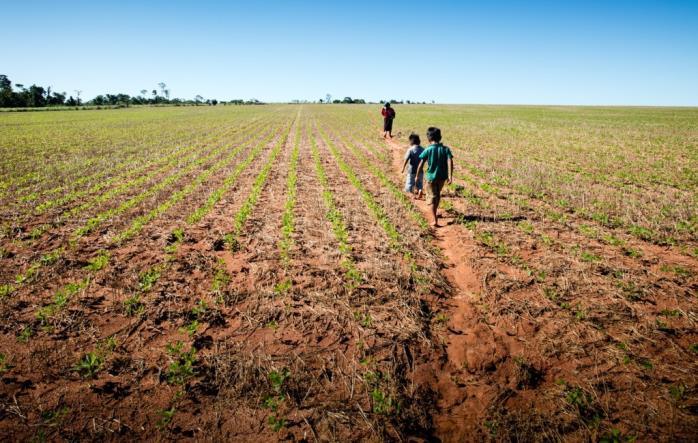 Ohne Wald standen die indigenen Familien vor dem Nichts. Hunger und Aussichts-losigkeit breiteten sich aus, bis ein Priester den Kontakt zu Oguasu vermittelte.
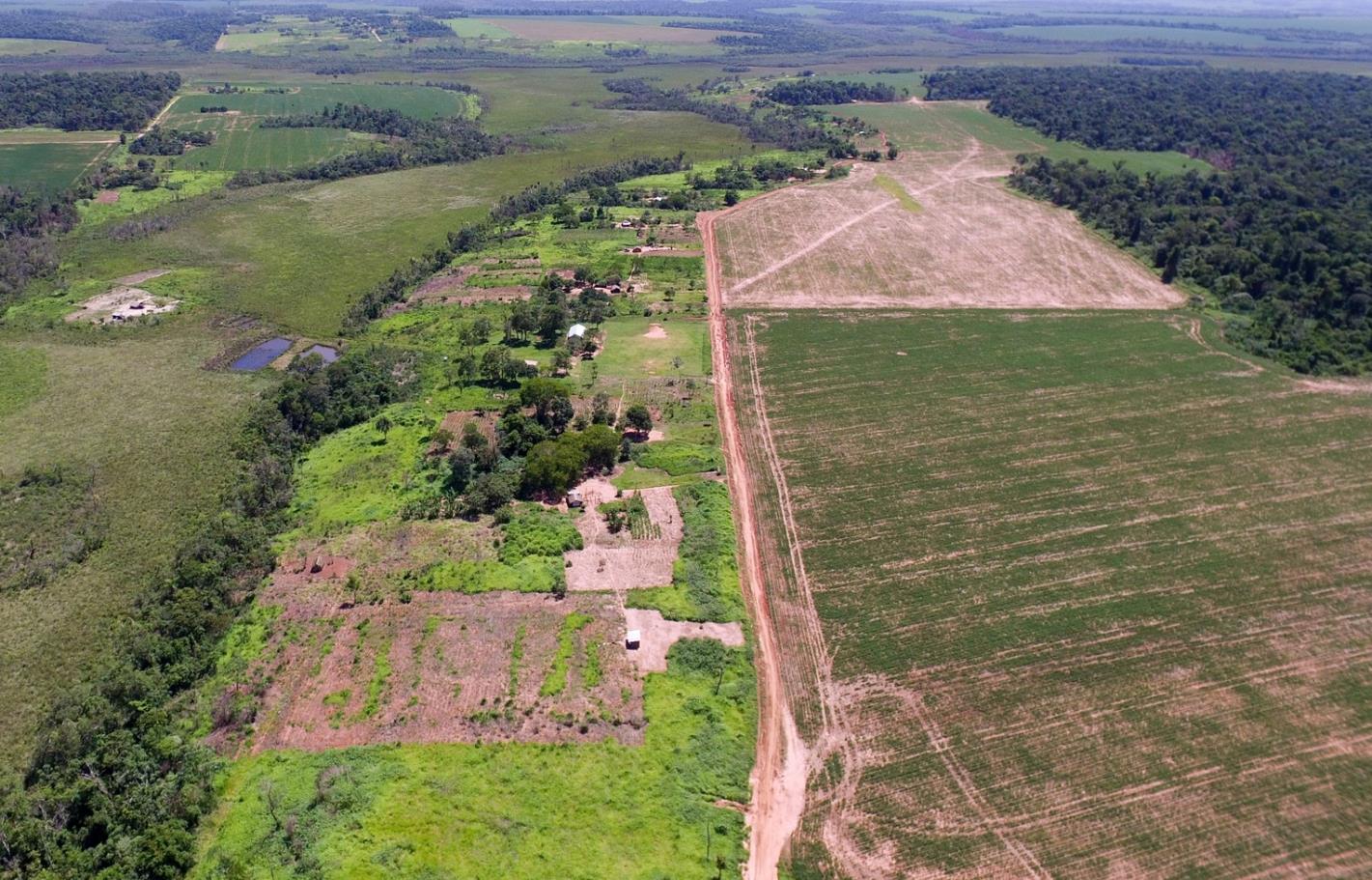 Punta Porä ist kein Einzelfall. Aktuell wächst auf 3,2 Millionen Hektar überwiegend genmanipuliertes Soja, das größtenteils als Tierfutter in die EU exportiert wird.
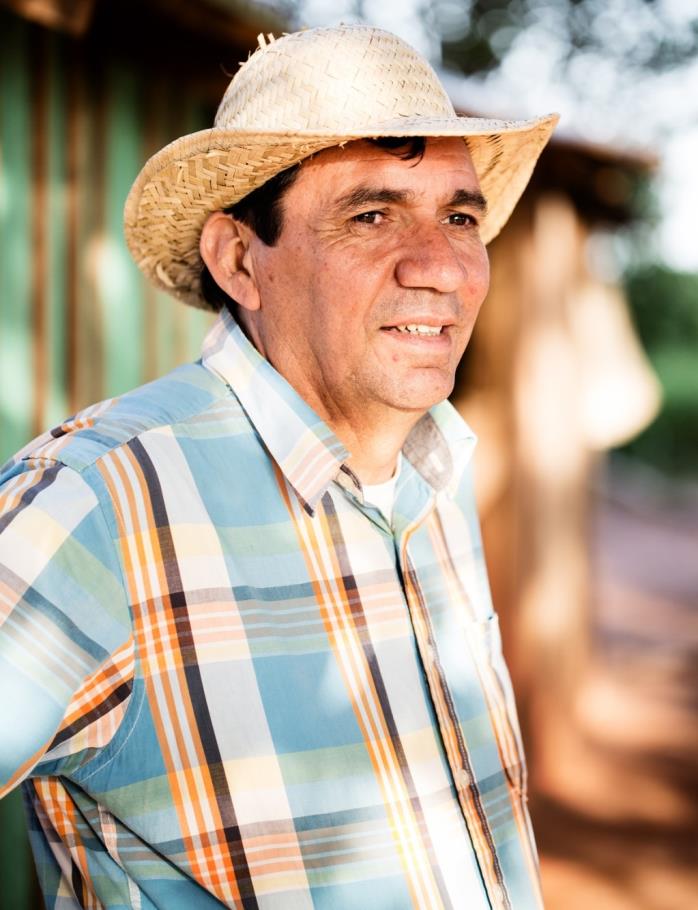 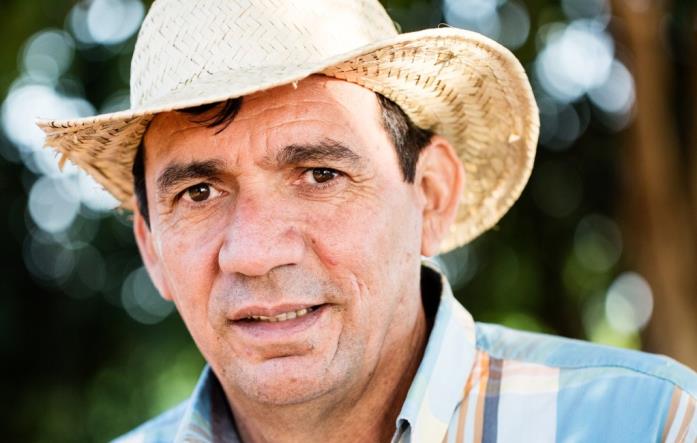 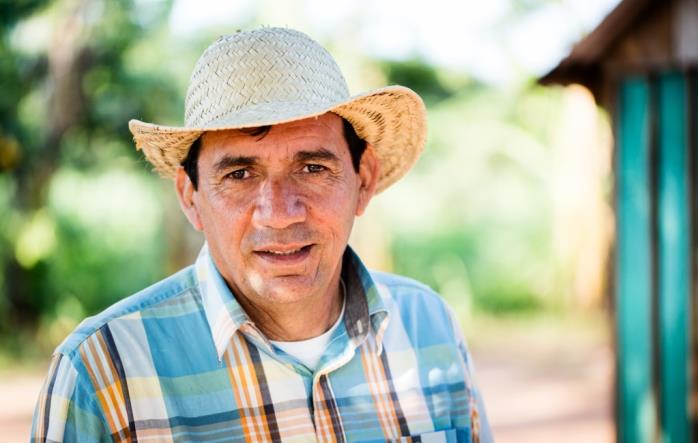 „Der Staat muss seine Verantwortung wahrnehmen“, fordert Andrés Ramírez, Leiter von Oguasu. Denn Paraguay habe alle Abkommen zum Schutz der Indigenen unterzeichnet.
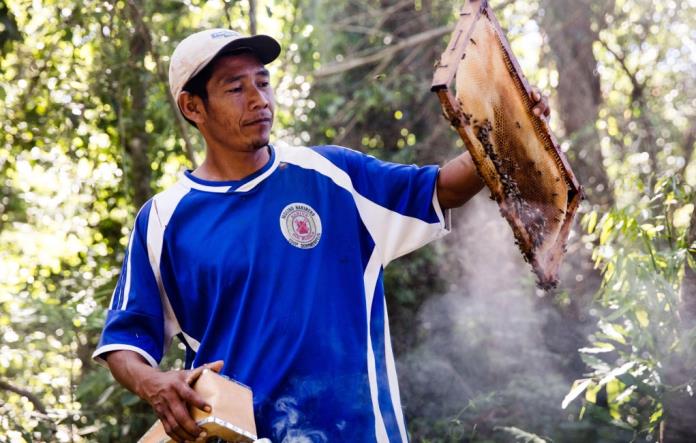 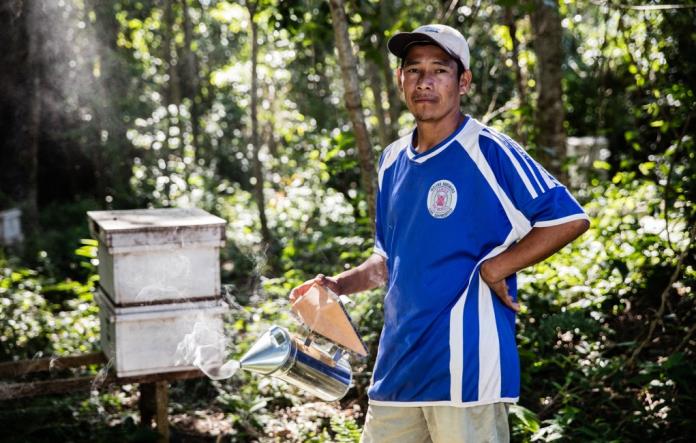 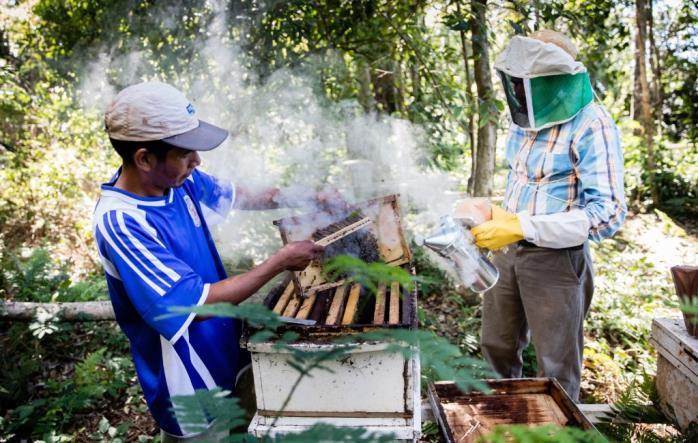 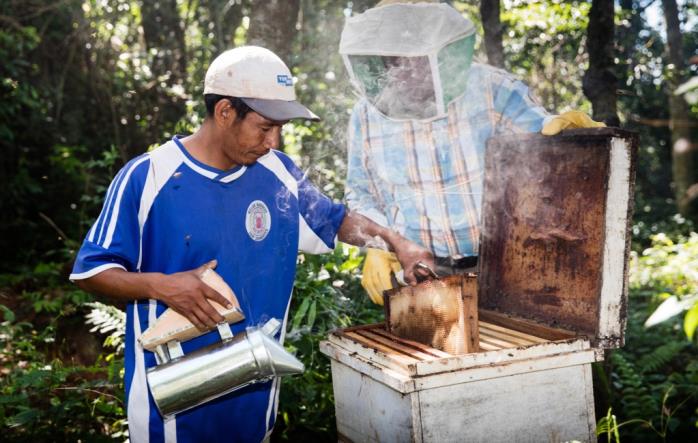 Lorenzo Villalba steht stolz vor seinen Bienen­stöcken. „Der Honig sichert unser Überleben.“ Im vergangenen Jahr verkaufte der Imker rund 100 Kilogramm.
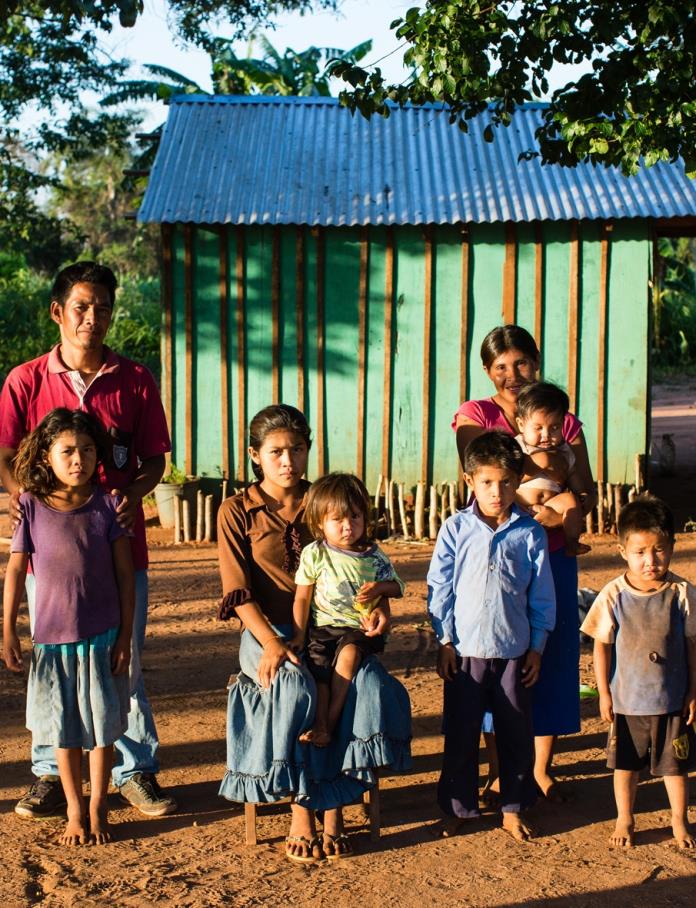 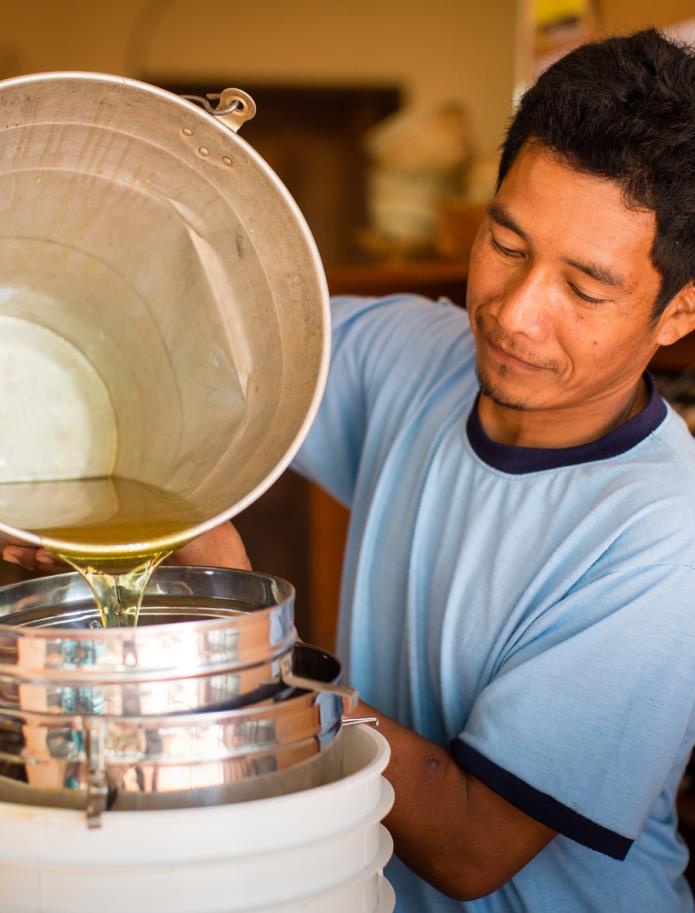 Berater von Oguasu haben den sechsfachen Vater geschult. Zudem bekam er die Grund-ausstattung gestellt. Vor Kurzem hat er seinen Bestand um zwei Bienenvölker erweitert.
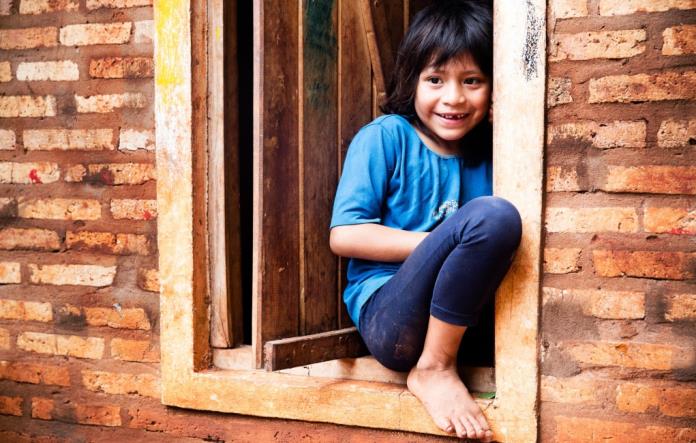 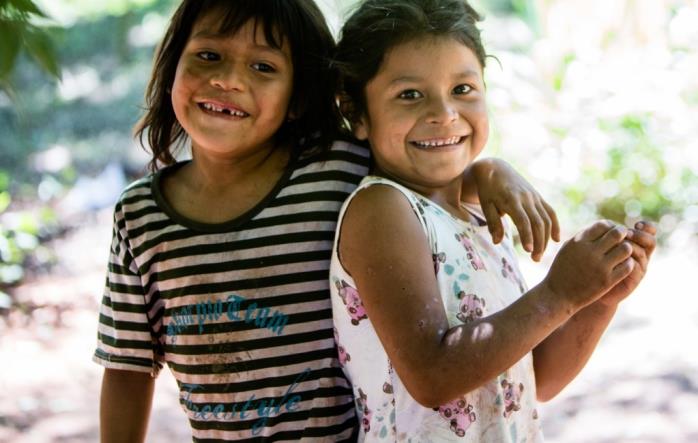 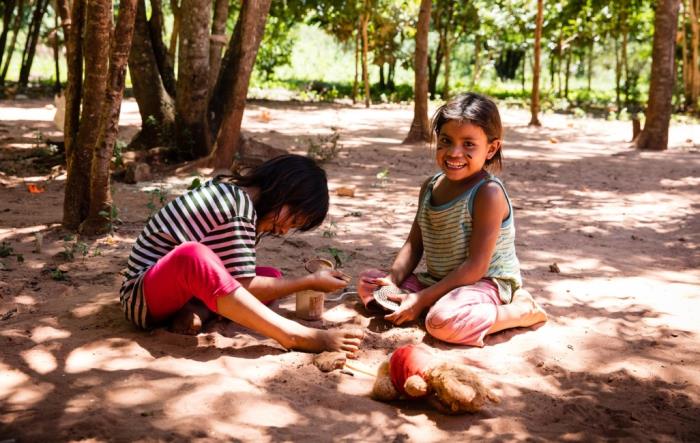 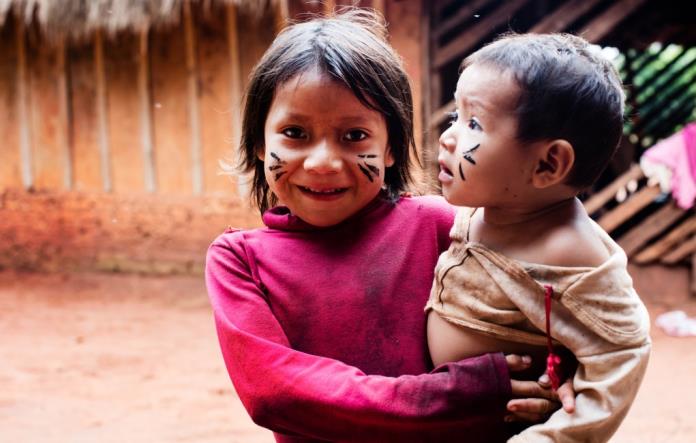 „In Punta Porä gibt es heute kein mangelernährtes Kind mehr“, sagt Juan Carlos Duarte. Sein Einkommen reicht jetzt aus, um seine Kinder in die Schule zu schicken.
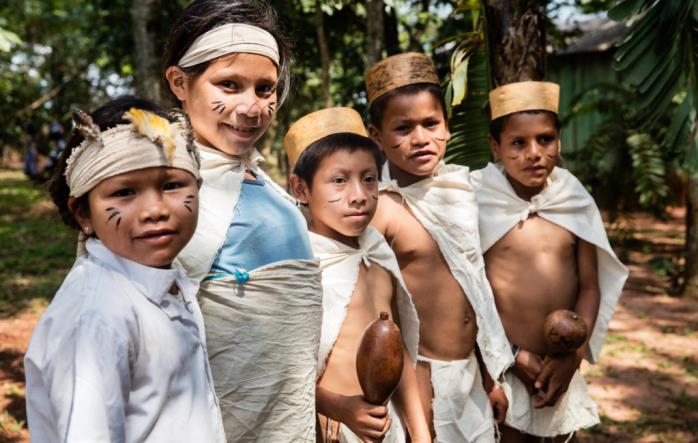 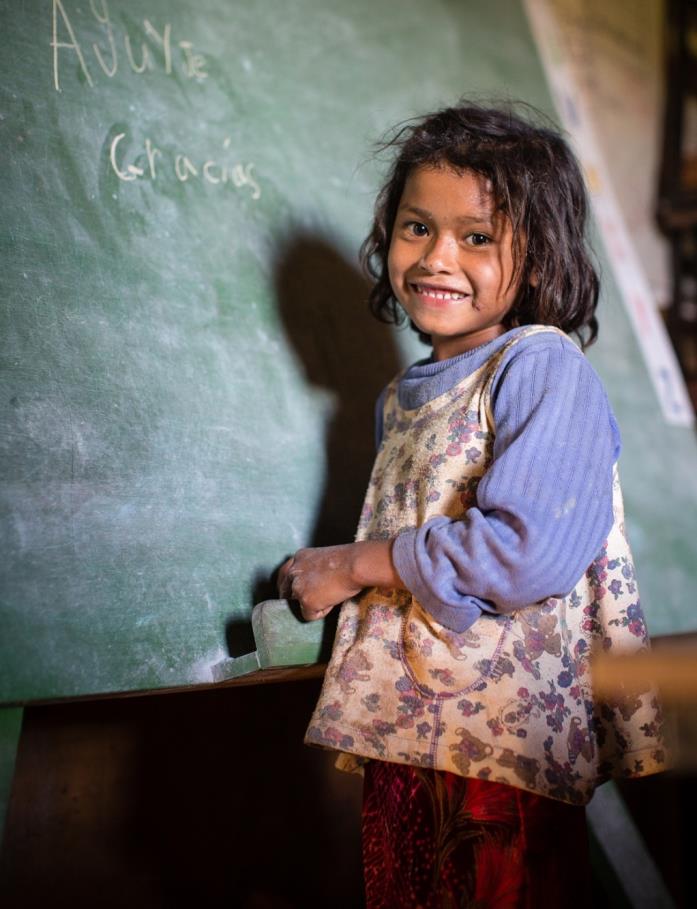 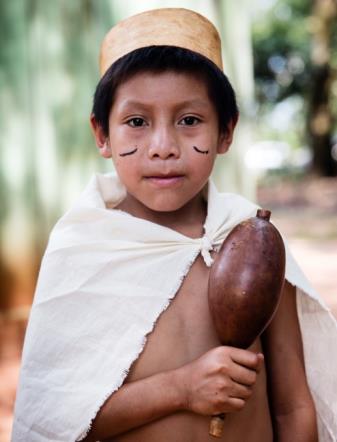 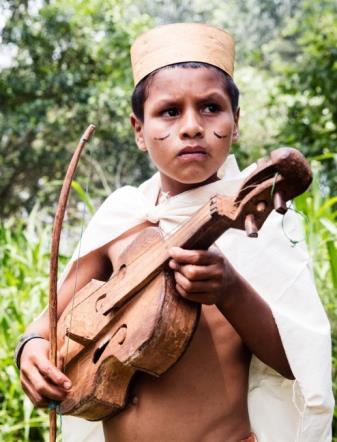 Am Lehrplan der Grundschule hat Juan Carlos Duarte mitgearbeitet. Hier lernen die Kinder neben Mathe und Spanisch auch die Sprache und Bräuche der Mbya-Guaraní.
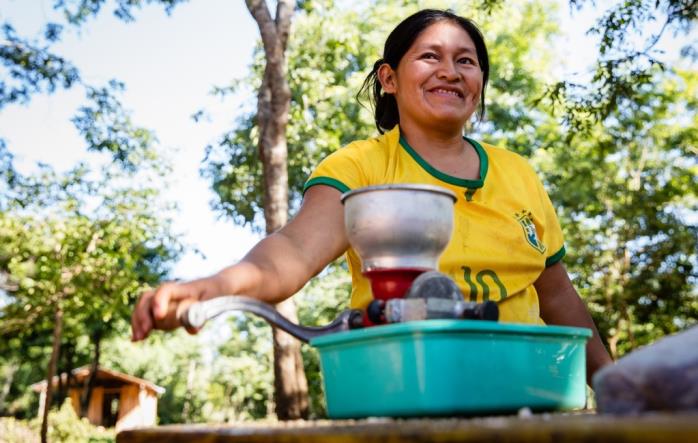 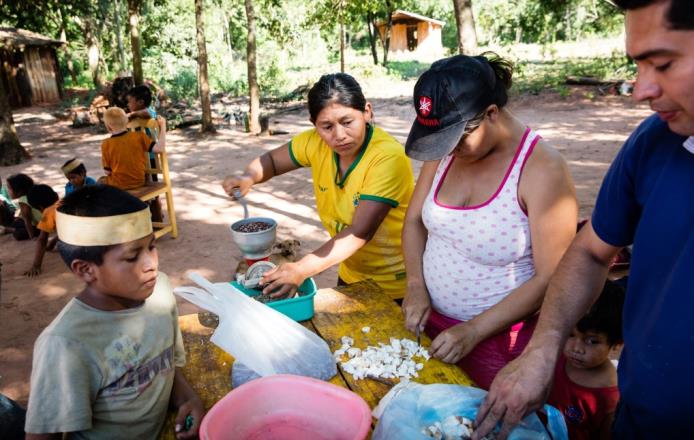 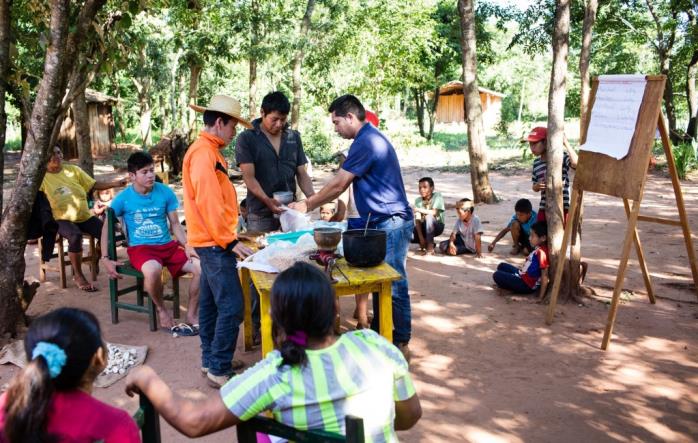 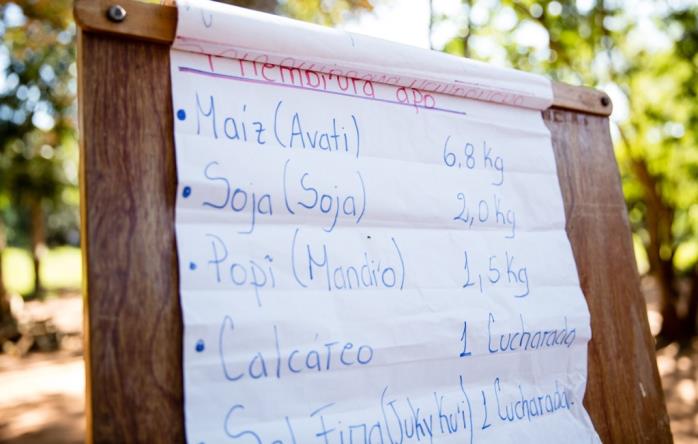 Nachdem sie zuvor ein Dutzend Küken bekommen haben, lernen die Familien in einem Workshop zur Hühnerhaltung, ihr eigenes Kraftfutter herzustellen.
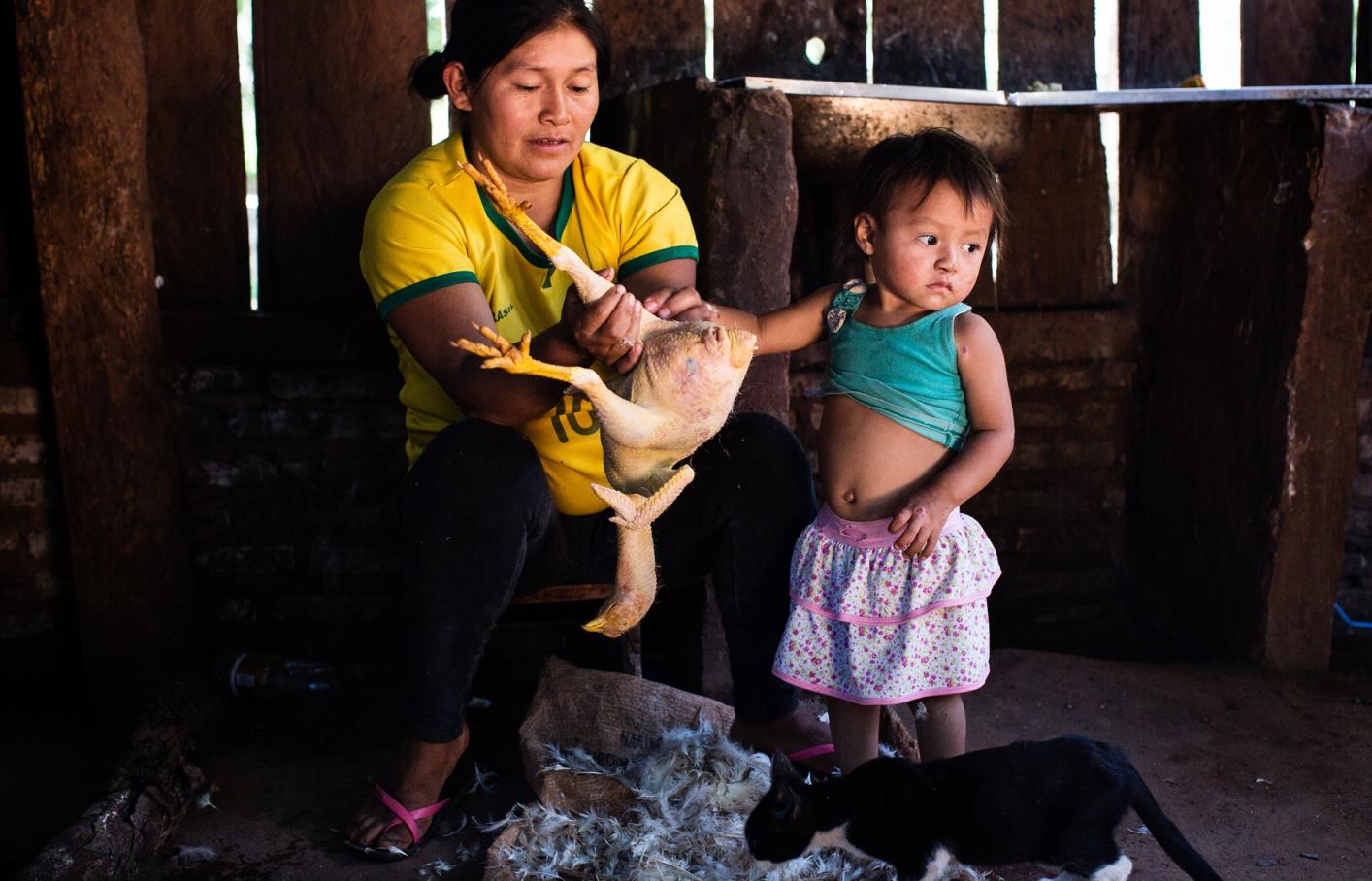 „Wir haben großen Hunger erlebt, aber dank Oguasu geht es uns jetzt besser“, sagt Petrona Martínez und bereitet ein Huhn für die nächste Mahlzeit vor.
Sie sahen eine Präsentation zum Projekt des Projektpartners 
Oguasu aus Paraguay.
Öko-Landbau schützt vor Armut 
Projektemagazin 2018/19

Herausgeber
Brot für die Welt
Caroline-Michaelis-Str. 1
10115 Berlin
Telefon 030 65211 1189
kontakt@brot-fuer-die-welt.de 
www.brot-fuer-die-welt.de/projekte/paraguay-armut

Redaktion Thomas Knödl, Thorsten Lichtblau 
Text Constanze Bandowski
Fotos Kathrin Harms
Gestaltung Thomas Knödl 					     

Berlin, Mai 2018
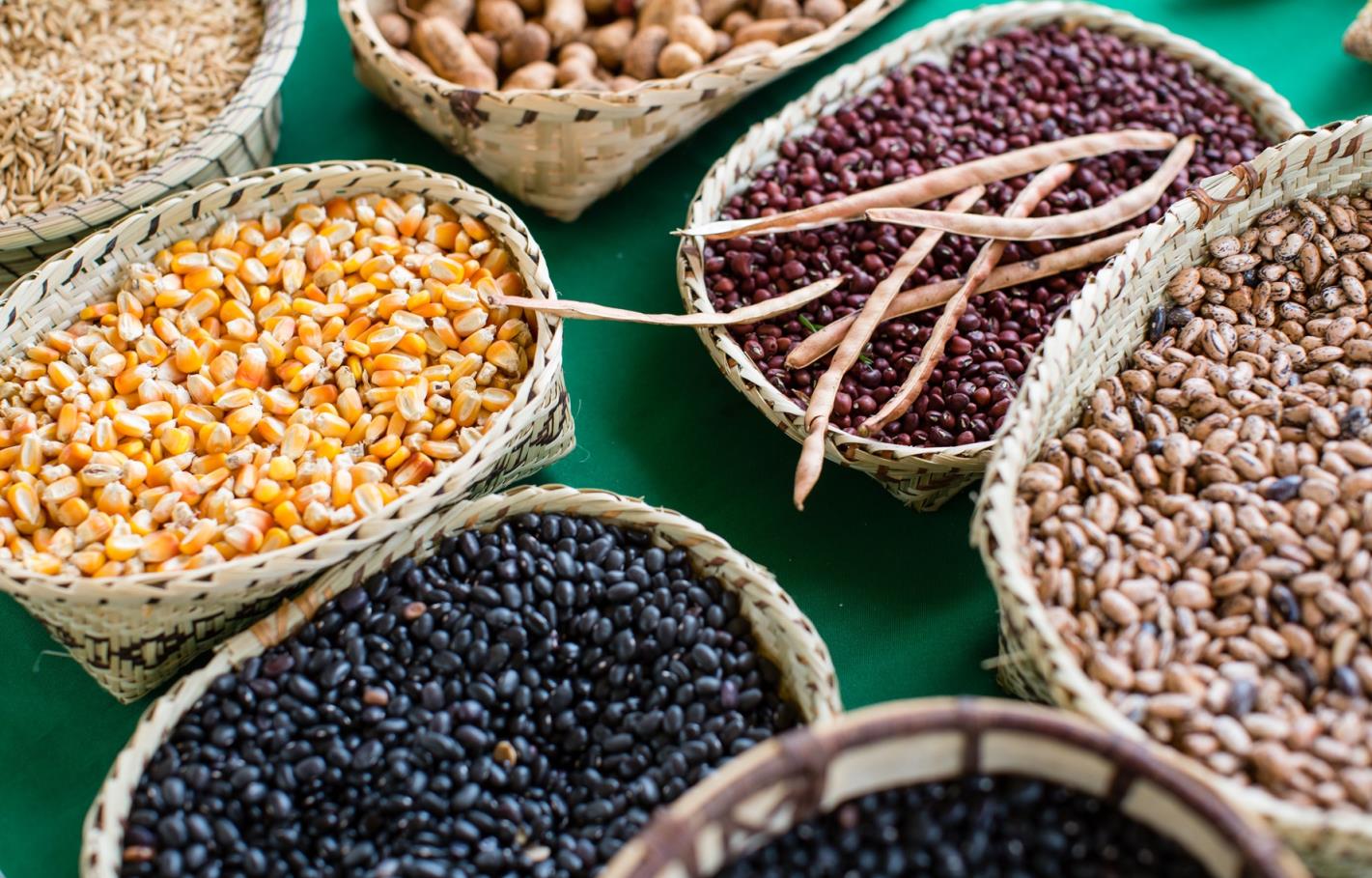 Spendenkonto
Bank für Kirche und Diakonie
IBAN: DE10 1006 1006 0500 5005 00
BIC: GENODED1KDB